Table 2 Surrogate markers in patients with and without metabolic syndrome (MSX).
Clin Infect Dis, Volume 44, Issue 10, 15 May 2007, Pages 1368–1374, https://doi.org/10.1086/516616
The content of this slide may be subject to copyright: please see the slide notes for details.
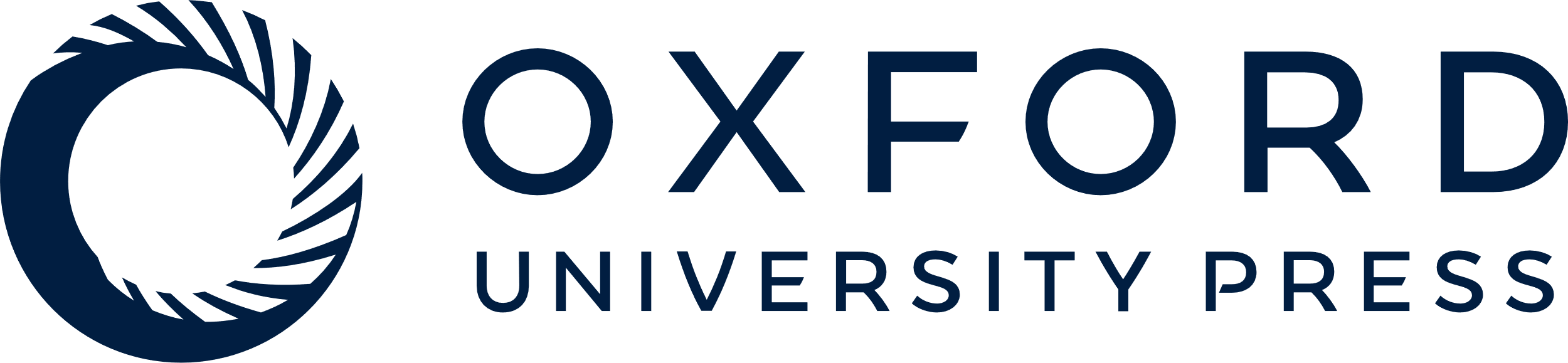 [Speaker Notes: Table 2 Surrogate markers in patients with and without metabolic syndrome (MSX).


Unless provided in the caption above, the following copyright applies to the content of this slide: © 2007 by the Infectious Diseases Society of America]